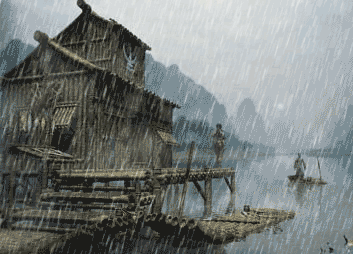 КРОССВОРД
БЕЗОПАСНОСТЬ –
 ЭТО ВАЖНО!
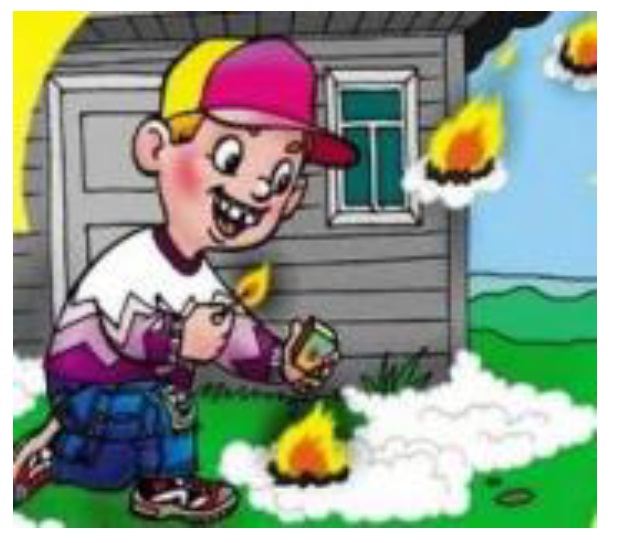 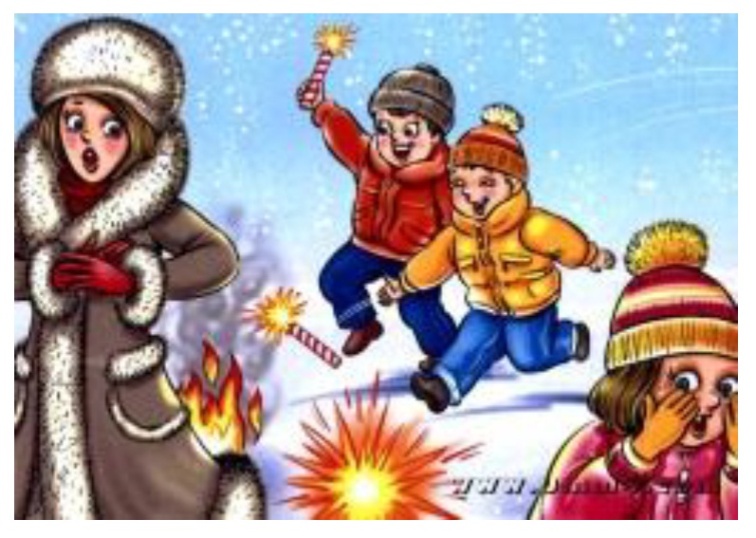 Авторы-составители: 
педагоги МБОУ «СОШ №2»
 г.Невельска Сахалинской области 
Пак Марина Васильевна - учитель технологии, 
Анашкина Виктория Леонидовна–учитель начальных классов
Руководство 
по работе с кроссвордом

1. Выбери цифру, нажми на неё.

2. Прочитай вопрос, выбери ответ.

3. Если ответ правильный, то ты вернешься к сетке кроссворда.

4. Чтобы вписать ответ, щелкни по разгаданному слову.
КАК В ПРОСТОНАРОДЬЕ НАЗЫВАЕТСЯ ПЕШЕХОДНЫЙ ПЕРЕХОД?
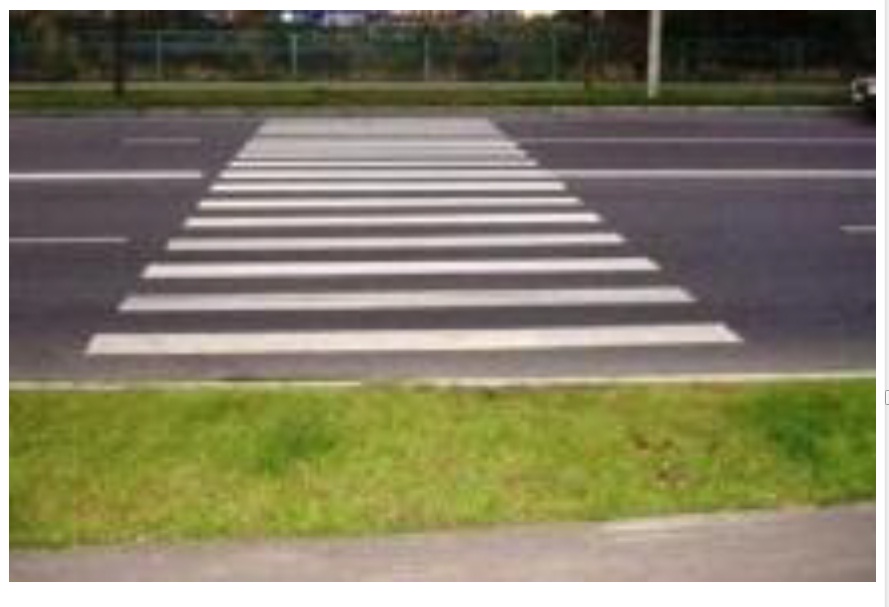 ЗЕБРА
ЯГУАР
ТИГР-АЛЬБИНОС
КАК НАЗЫВАЮТ ЧЕЛОВЕКА, ПЕРЕСЕКАЮЩЕГО ПРОЕЗЖУЮ ЧАСТЬ?
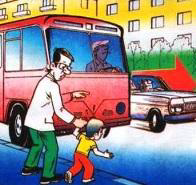 ВОДИТЕЛЬ
ПЕШЕХОД
ПИЛОТ
КАКУЮ ОПАСНОСТЬ НЕСЕТ В СЕБЕ ГАЗОВАЯ ПЛИТА ПРИ НЕОСТОРОЖНОМ ОБРАЩЕНИИ?
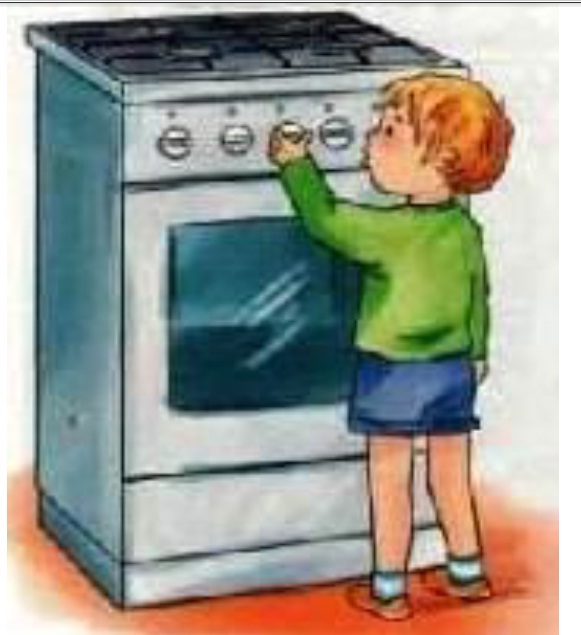 ВЗРЫВ
ЛИВЕНЬ
НАВОДНЕНИЕ
КАКАЯ ЧРЕЗВЫЧАЙНАЯ СИТУАЦИЯ ПРОИСХОДИТ ПО ВИНЕ ЧЕЛОВЕКА?
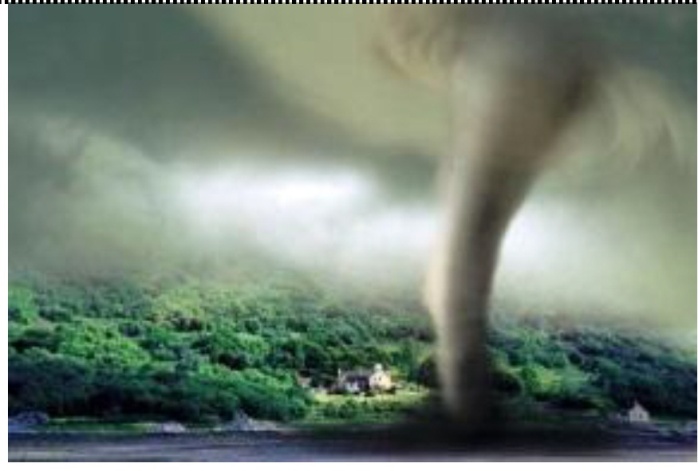 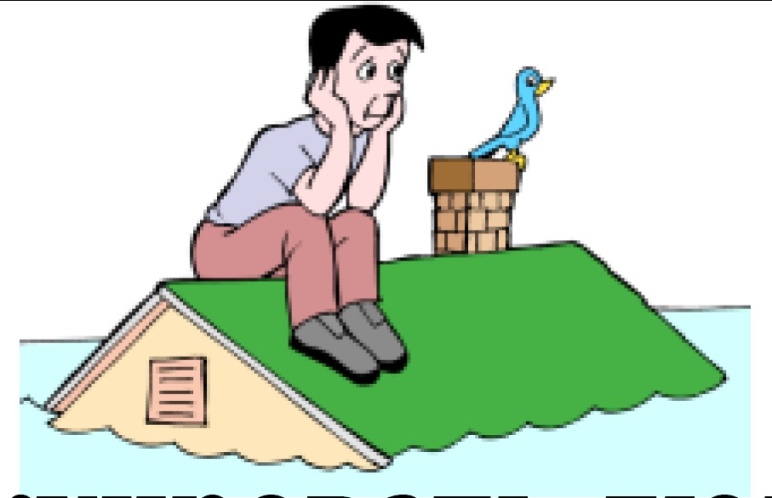 ТОРНАДО
НАВОДНЕНИЕ
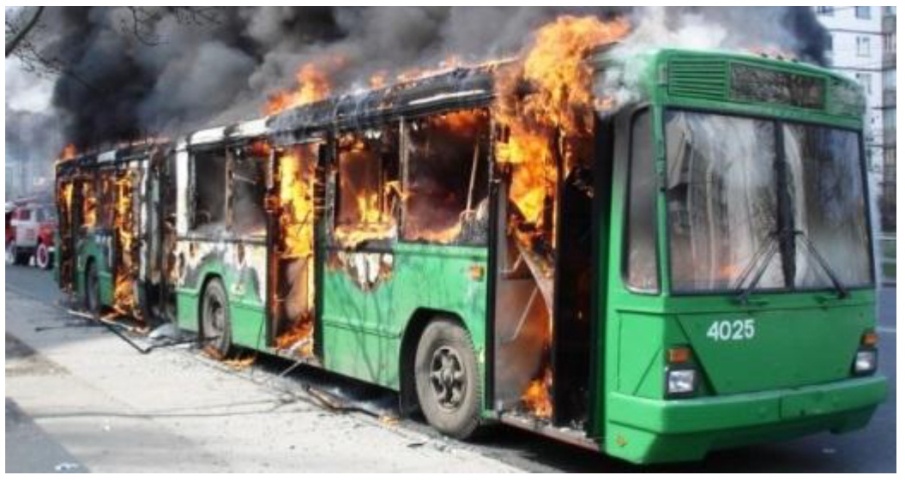 ТЕРРОРИЗМ
ПРОСТОНАРОДНОЕ НАЗВАНИЕ ДАННОГО ДОРОЖНОГО ЗНАКА
 «ВЪЕЗД ЗАПРЕЩЁН»?
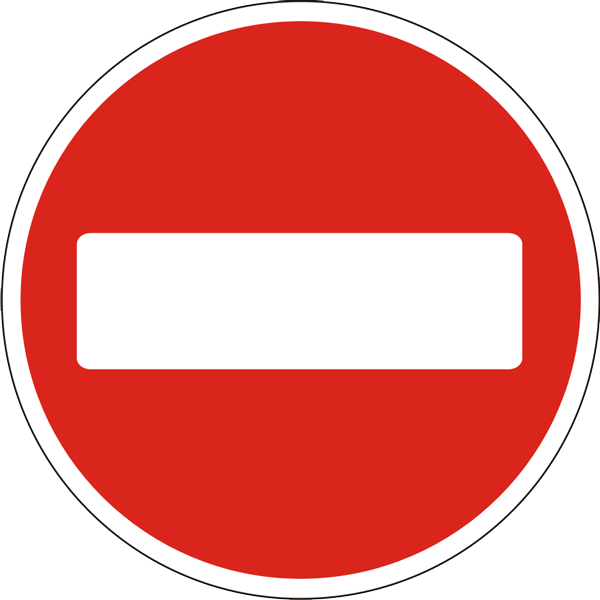 ЦЕМЕНТ
КИРПИЧ
РАСТВОР
СТРОИТЕЛЬНОЕ СООРУЖЕНИЕ ДЛЯ БЕЗОПАСНОГО ПЕРЕХОДА ЧЕРЕЗ ЖЕЛЕЗНОДОРОЖНЫЕ ПУТИ?
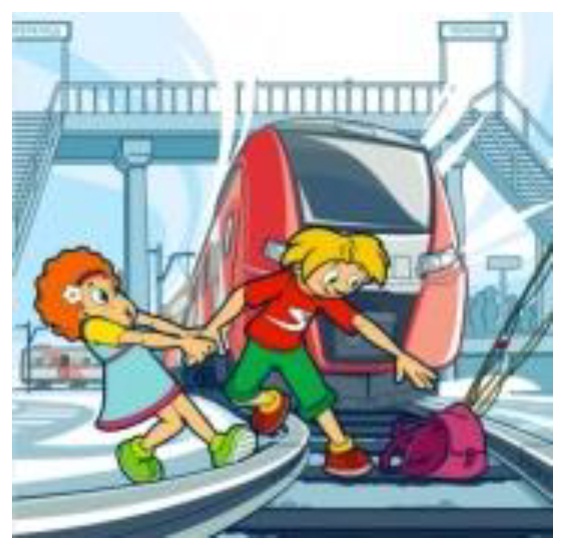 ПЕРЕЕЗД
НАЗЕМНЫЙ ПЕРЕХОД
ВИАДУК
КАКОЕ ЗАБОЛЕВАНИЕ ПОЛУЧИТ ЧЕЛОВЕК, ЕСЛИ НЕ БУДЕТ СЛЕДИТЬ ЗА СВОЕЙ ОСАНКОЙ В ШКОЛЕ И ДОМА?
СКОЛИОЗ
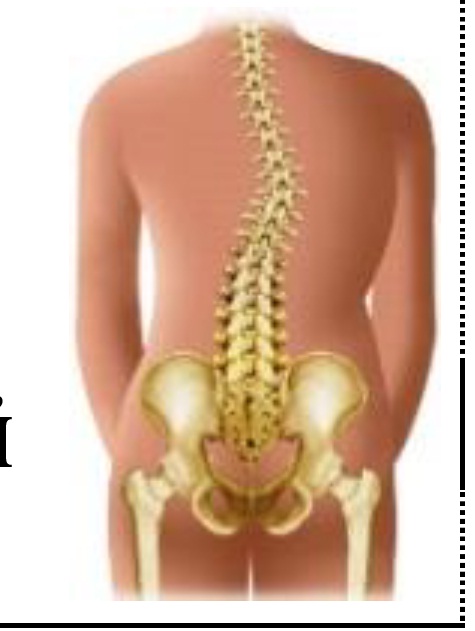 ТРАВМА
ИНФАРКТ
НАРОДНОЕ СРЕДСТВО ПРОФИЛАКТИКИ ГРИППА?
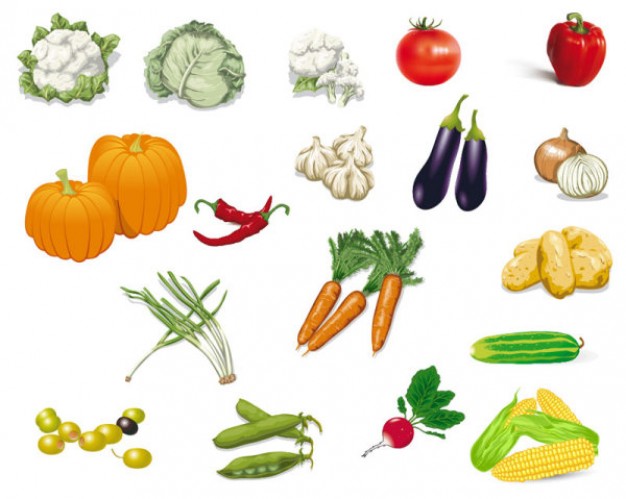 ЧЕСНОК
КУКУРУЗА
МОРКОВЬ
КУДА НУЖНО СООБЩИТЬ ОБ ОБНАРУЖЕННОМ ГДЕ-ЛИБО  ПОДОЗРИТЕЛЬНОМ ПРЕДМЕТЕ?
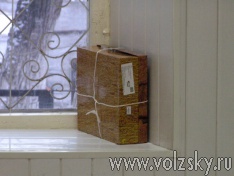 ПОЛИЦИЯ
ПОЖАРНАЯ ЧАСТЬ
ПРОХОЖЕМУ
ЕЁ ВКЛЮЧАЮТ, КОГДА НУЖНО ПОДАТЬ СИГНАЛ «ВНИМАНИЕ ВСЕМ!»
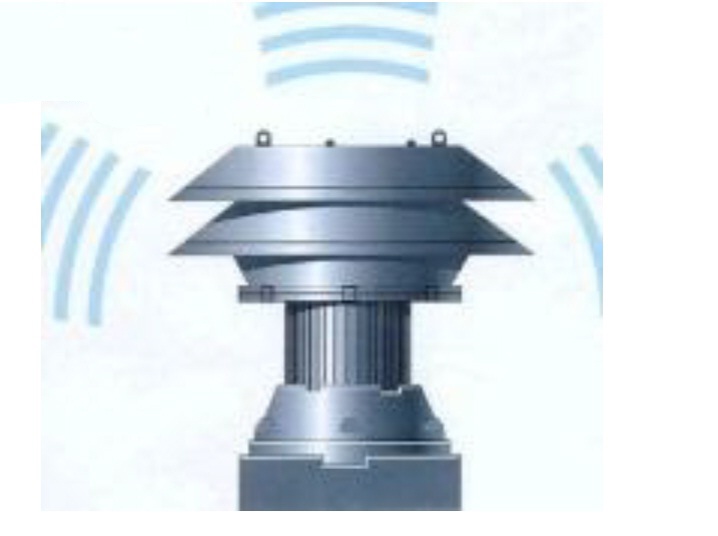 СИРЕНА
РЫНДА
СИГНАЛИЗАЦИЯ
ЧТО БЛАГОТВОРНО ВЛИЯЕТ НА РОСТ И РАЗВИТИЕ ДЕТСКОГО ОРГАНИЗМА?
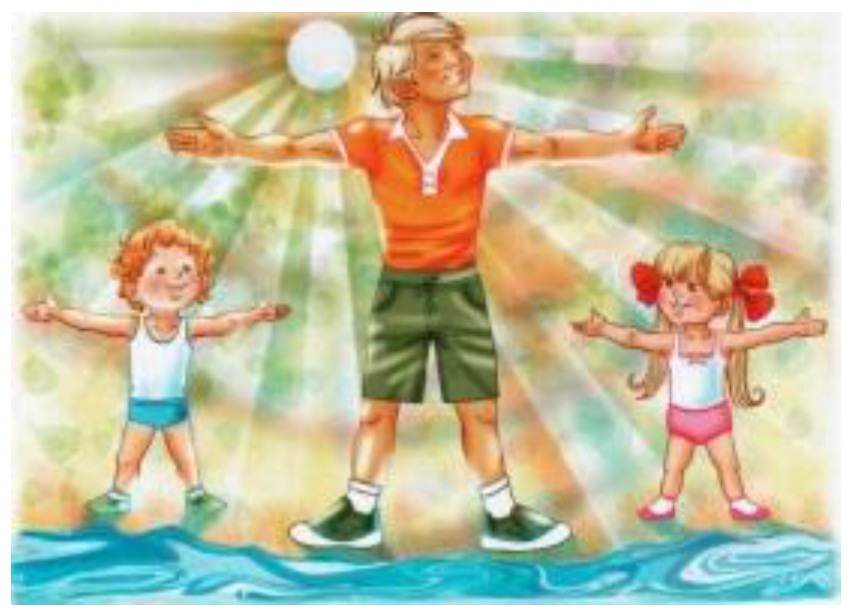 СПОРТ
КОМПЬЮТЕР
ТЕЛЕВИЗОР
ЧТО ЗАПРЕЩАЕТ ДЕЛАТЬ ЭТОТ ЗНАК?
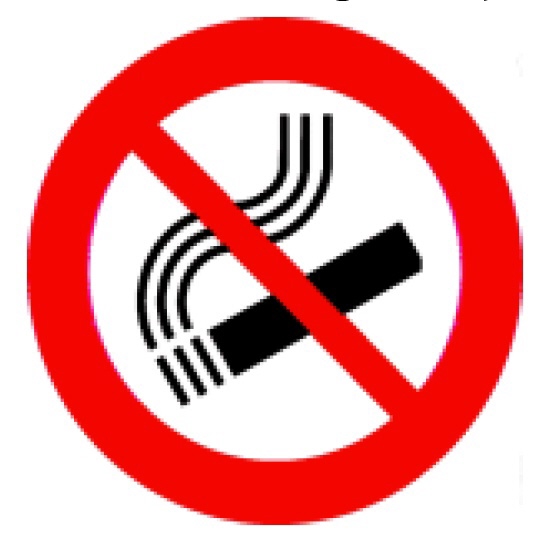 КУРИТЬ
ОБГОНЯТЬ
ДЫМИТЬ